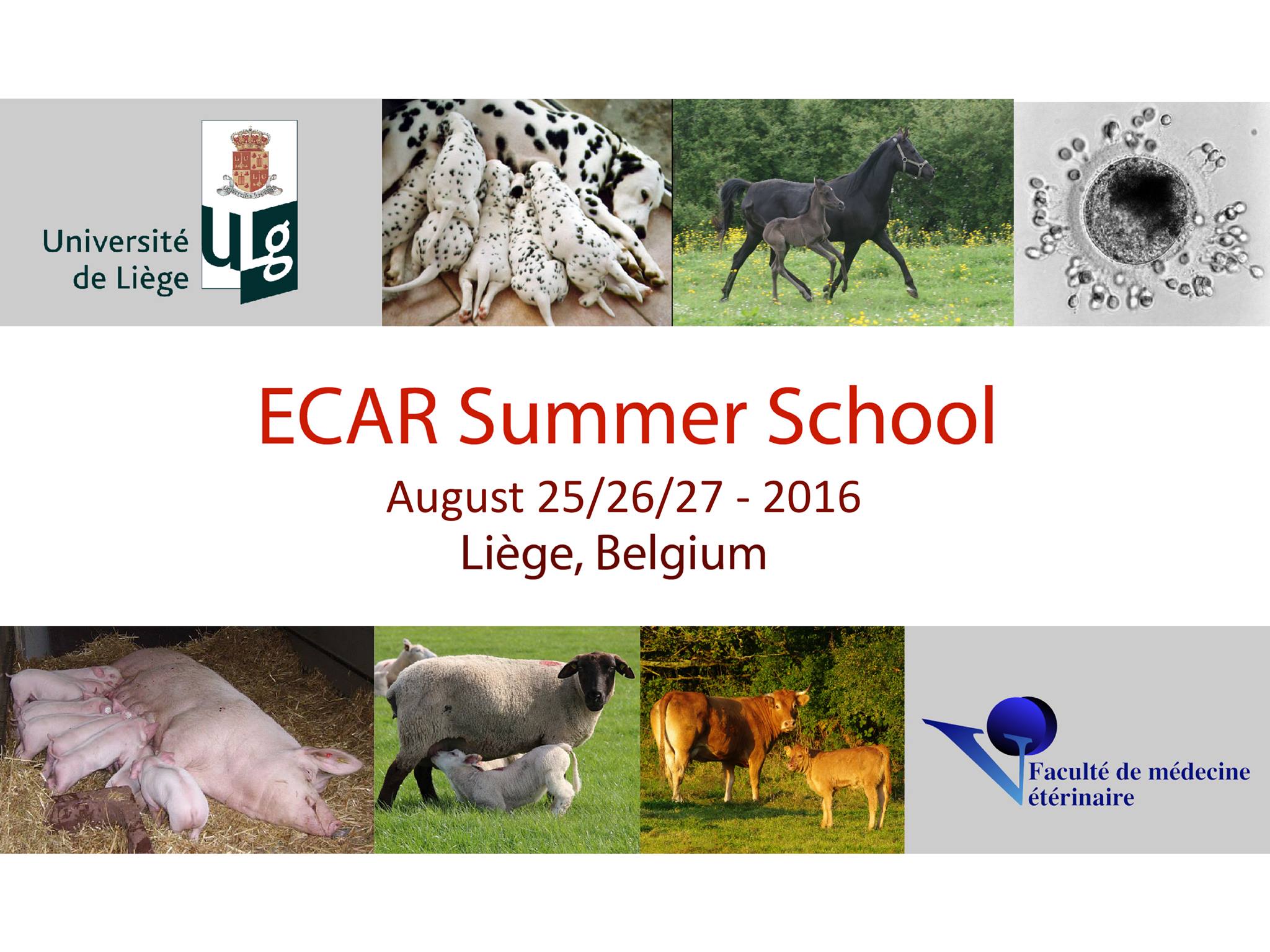 EQUINE PLACENTAL PHYSIOLOGY
Jérôme PONTHIER, ULg
DVM, M. Sc., Ph. D., Diplomate ECAR
Plan
Equine placenta
Placental development
Placental endocrinology
Placental evaluation
1. Equine placenta
Epithéliochorial
The longest way for O2, nutrients (and medications)
Microcotyledons
Fractal 
Diffuse
Exceptions:
Oviducts
Cysts
Cervical star (torn at foaling)
All placental surface necessary for foetal nutrition (No twins)
Chorionic face (red)
F-shaped
Pregnant horn
Non-pregnant horn
Cervix star


Amnios
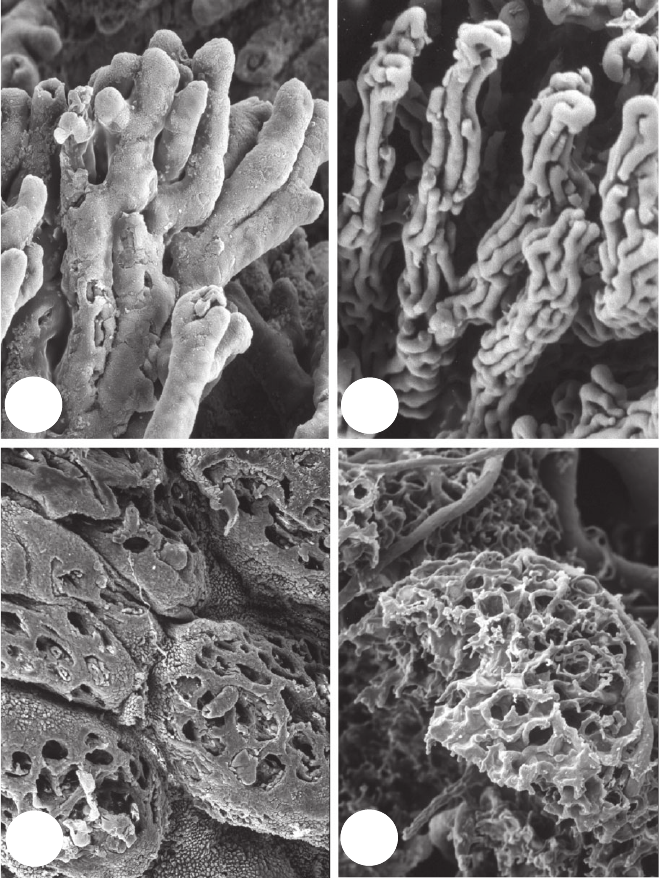 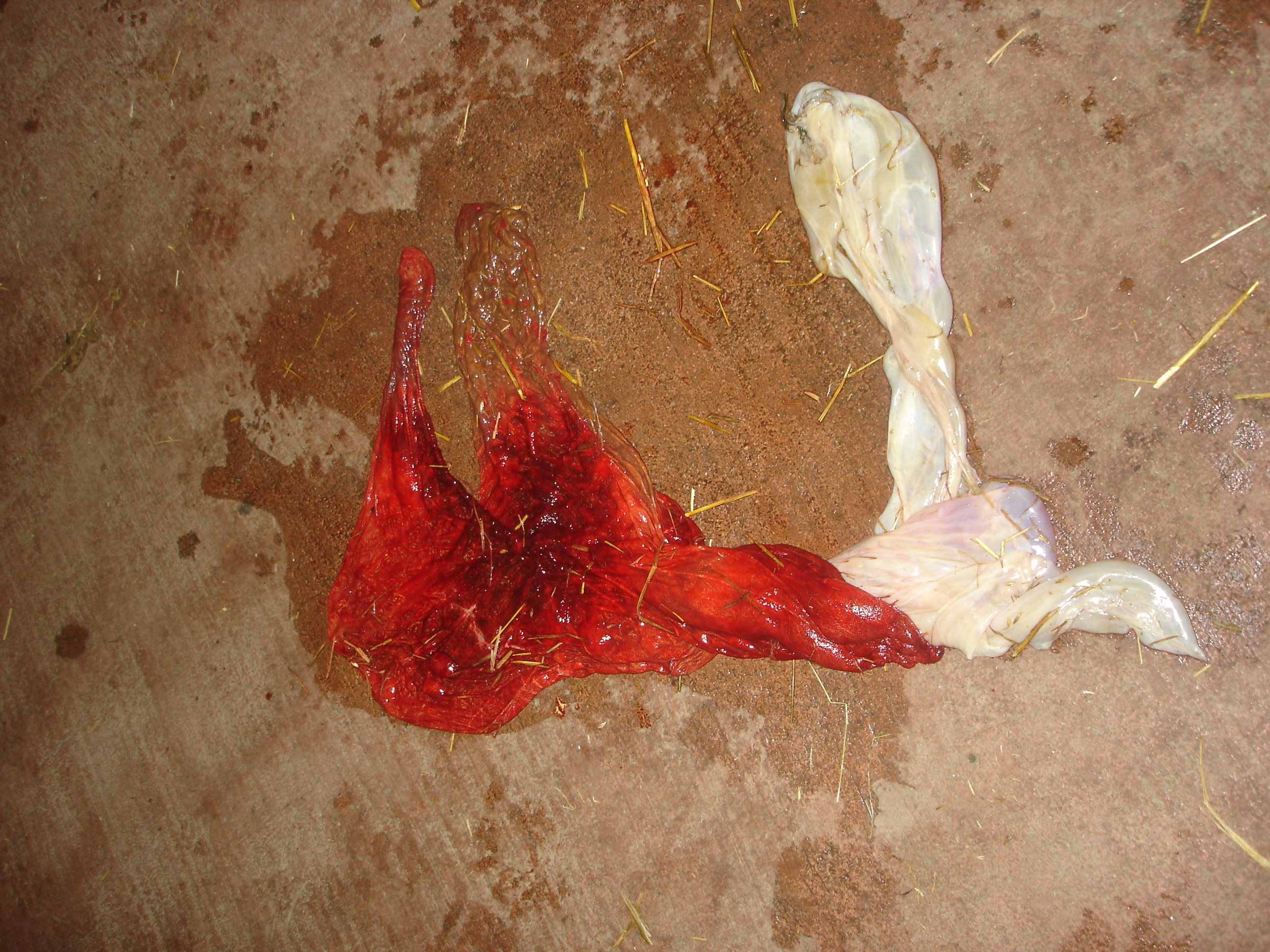 2. Placental development
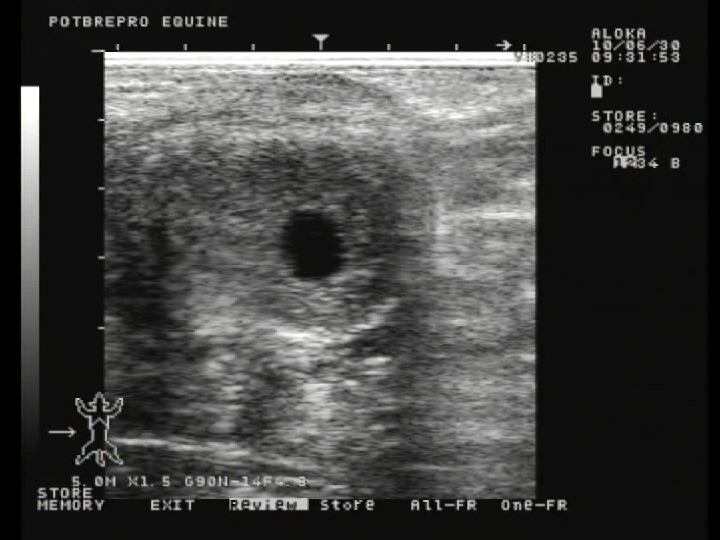 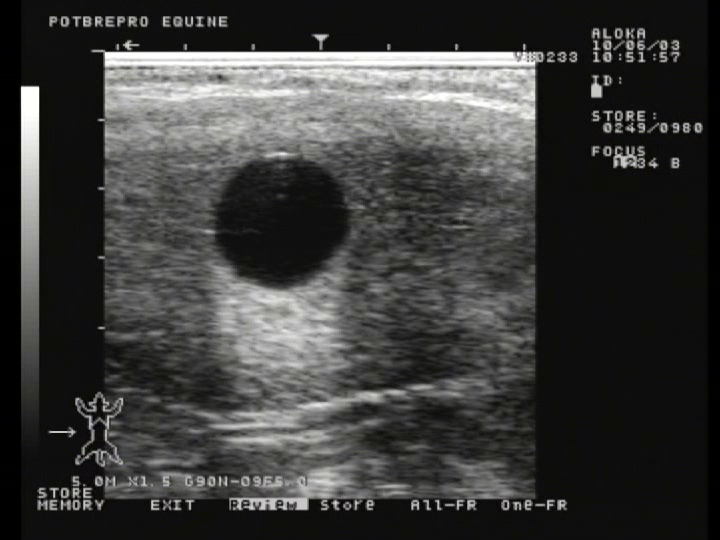 d21
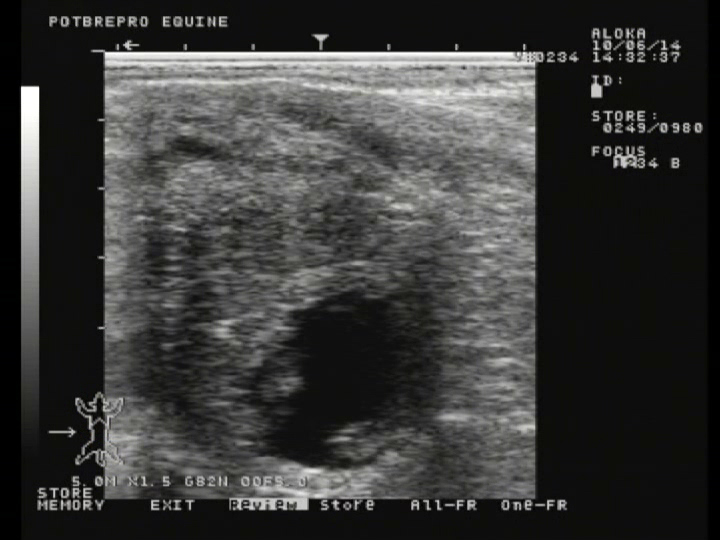 d10
d14
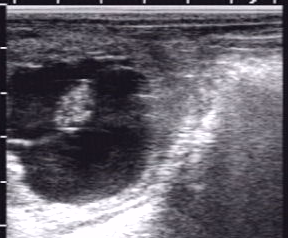 Vitellus
Embryo
Allantoïde
d35
d30
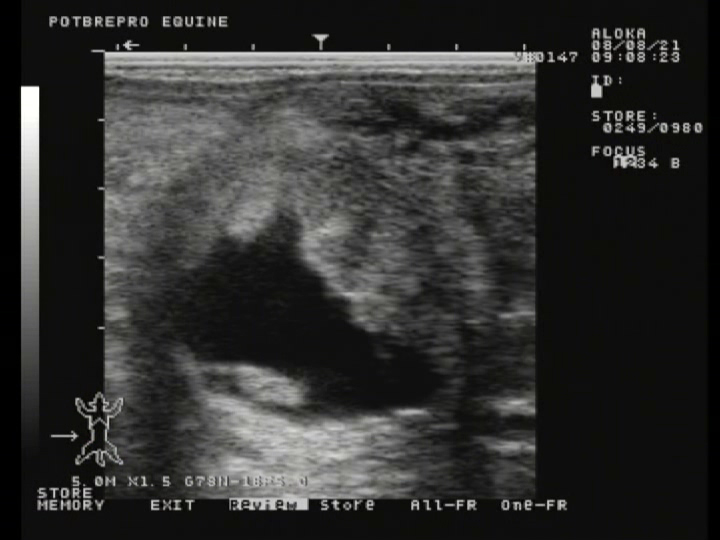 2. Placental development
Beginning of the placental development
Implantation:
What is that?
Placental formation
New foetal pathway for nutrition
Uterine Milk > Maternal/foetal blood exchange
Delayed in horse : d32-35
Endometrial cups formation (>PMSG=eCG)
2. Placental development
Placental maturity
Question of definition:
Endocrine autonomy: j70- j100
Secondary CLs necessary > day 70
Placenta autonomous > day 100
Studies on ovariectimised mare during pregnancy
Nutrition autonomy: 
j50 (?): Umbilical chord
J90 (?): Microtcotyledons cover the whole endometrial surface
3. Placental endocrinology
Primary CL
Ovulation
Placenta
Progestins
PMSG
Secondary CL
Progesterone
d0
d32-35
d40-50
d80-90
d132-135
3. Placental endocrinology
Progestagens
Low P4 blood level at the end of pregnancy
High P4 levels inside placental unit
Metabolism of progegestins inside the placenta
Direct effect on PG production & oxyt receptors
Metabolism:
3. Placental endocrinology
Fetus
Utero-placental unit
Mare
Cholesterol
Cholesterol
Surrenal glands?
Pregnanediol (P5ββ)
Pregnanediol (P5ββ)
Pregnolone (P5)
P5
Progesterone (P4)
5αPregnane (5αDHP)
5αDHP
20αhydroxy-5αPregnane (20α5P)
20α5P
Other progestagens
Other progestagens
Other progestagens
To cortisol way (end of pregnancy)
17-αOH
3. Placental endocrinology
Estrogens
Increase of blood flow (fetal nutrition)
Uterotonic agent
Not produced by fetus
Fetal gonads
Utero-placental unit
Mare
P5
Testosterone
17αOH Pregnenolone
Androstendione
Dehydroepiandrosterone (DHEA)
Oestrogens-Sulfate
Oestrone
Oestradiol
7-dehydro DHEA
Equilin, Equilenin, derivates
3. Placental endocrinology
Relaxin:
Prod: d80 > end of pregnancy
Effect on uterus: myorelaxation ?
4. Placental evaluation
CTUP
Combined thickness of uterus & placenta
Evaluation of Placental separation
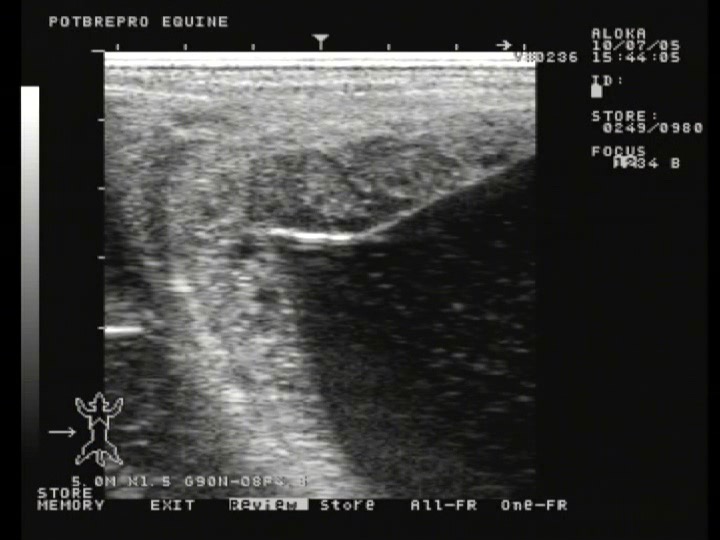 EqPlacenta: MQC1
Implantation in the equine begins at:
D14
D16-17
D32-35
D70-90
EqPlacenta: MQC2
Implantation in the equine begins at:
D14
D16-17
D32-35
D70-90
EqPlacenta: MQC2
Oestrogen production during end of equine pregnancy is localised in:
Foetal gonads
Mare ovaries
Utero-placental unit
Surrenal glands
EqPlacenta: MQC2
Oestrogen production during end of equine pregnancy is localised in:
Foetal gonads
Mare ovaries
Utero-placental unit
Surrenal glands